DRAFT            Cascade School Strategic Plan (Mays Cluster)                   DRAFT
School Mission & Vision
Cluster Mission & Vision
District Mission & Vision
Cascade Elementary School will prepare students for  College and Career Readiness through rigorous, relevant, and real world learning experiences in order to become global learners in the 21st Century.  

Our Vision is to become the premier school of excellence that is a viable environment for the child of any family in Southwest Atlanta that will also provide students with a broad and balanced education, working within a global context to expose them to various languages, cultures and global understandings.
With a caring culture of trust and collaboration, every student will graduate ready for college and career.

A high-performing school district where students love to learn, educators inspire, families engage and the community trusts the system
Provide instruction that is standards based, integrated and rigorous focusing on the whole child while collaborating with all constituents to prepare all students for graduation and beyond. 
Vision: Prepare students to be come 21st century learners who are ready for college, career and beyond.
Signature Program: International Baccalaureate Primary Years Programme
Key Performance 
Measures
School Strategies
School Priorities
1A. Provide early identification of student performance levels
1B. Monitor and track students by performance bands throughout the school year
1C. Conduct quarterly target update sessions with teacher and students
1D. Adopt and implement comprehensive ELA and Math curriculums aligned to the GA Standards of Excellence
1E. Provide adequate instructional coaching for teachers of high leverage instructional strategies
2A. Implement professional development sessions aligned to the standards and curriculum resources
2B. Assess target students monthly using STAR Assessment System
2C. Provide frequent feedback to teachers on the implementation of strategies
3A. Integrate early detection mechanisms for struggling students
3B. Provide training opportunities for teachers to understand the RTI process
4A. Plan, create, and implement at least two transdisciplinary IB units
4B. Retain a school based IB specialist to oversee the authorization phases of the programme
Increase ELA and Math performance in Proficient and Distinguished categories on GMAS by 15%. 
Increase Progress (percent of student meeting typical or high growth on STAR and Milestones EOGs) by more than 40 SGP.
Results of student’s perception surveys on School climate surveys.
Feedback from classroom observations.
Increase number of school partnerships.
Maintain Student Attendance >94%
Maintain Suspension Rate <2%
Maintain CCRPI Climate rating >4 diamond and improve parent satisfaction rating
Increased participation at parent workshops
1. Improve percent of students achieving at proficient and distinguished levels on the GA Milestones Assessment in ELA and Mathematics.
2. Improve Tier 1 instructional strategies in ELA and Mathematics
3. Improve early identification procedures for Tier 2 and above.
4. Become an Authorized International Baccalaureate PYP World School by 2021


5. Build teacher capacity using effective instructional coaching strategies
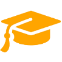 Academic 
Program
Uses of Flexibility/Innovation
5A. Provide targeted and professional learning opportunities focused on the implementation of Standards based instruction
5B. Provide collaborative/vertical planning time each week
5C.  Provide professional development opportunities led by teachers according to observable strengths
5D.Particiapte in district/IB capacity building professional learning opportunities.
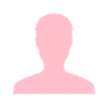 Talent 
Management
Uses of Flexibility/Innovation
6A. Vet and determine data efficiency tracking system tools to monitor student progress .
6B. Provide professional development sessions focused on student goal setting.
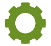 Systems &
Resources
Uses of Flexibility/Innovation
7. Create a positive and healthy school environment where students thrive, teachers enjoy coming to work, and the community trusts
7A. Build community awareness, knowledge and support for school wide initiatives by removing barriers
7B. Provide workshops to build parent capacity to understand student needs
7C.  Continue the implementation of Social Emotional Learning for students and school staff
7D. Create engaging opportunities throughout the year for students and families to enjoy
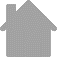 6. . Improve data tracking systems that include student goal setting opportunities
Culture
Uses of Flexibility/Innovation